আজকের ক্লাসে স্বাগতম
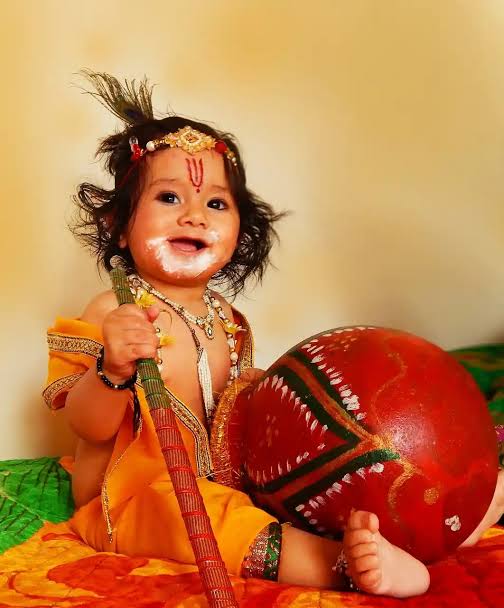 পরিচিতি
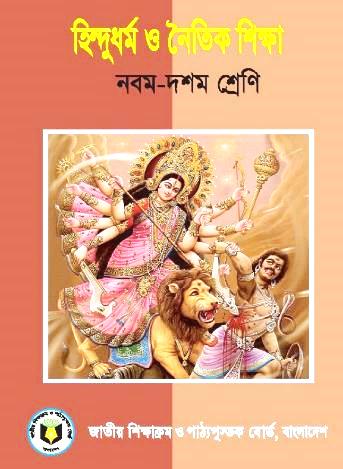 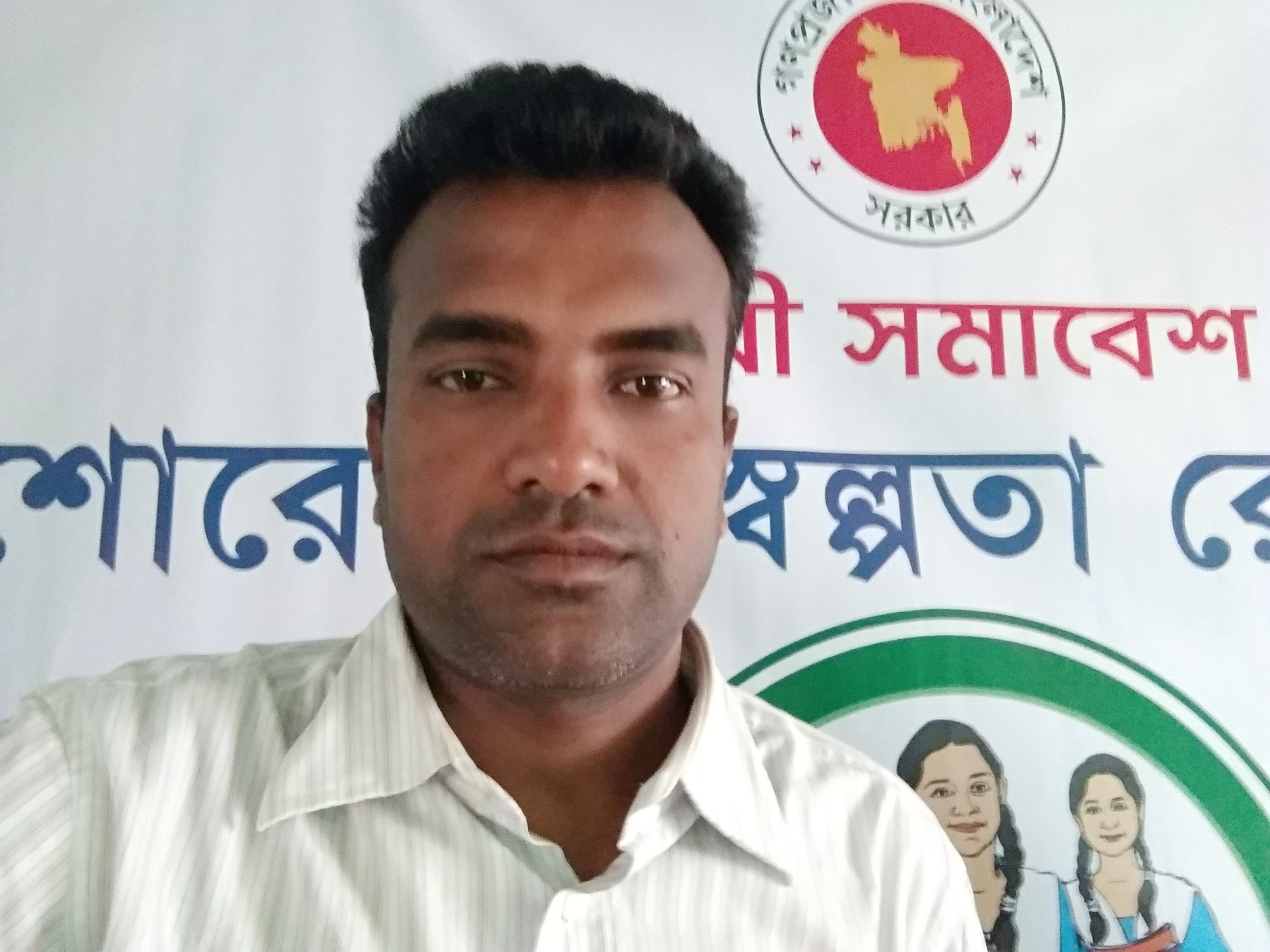 হরেন চন্দ্র দাস
  সহকারী শিক্ষক(হিন্দু ধর্ম)
  নিকড়দীঘি নান্দুলা উচ্চ বিদ্যালয়
  পাঁচবিবি, জয়পুরহাট।
  মোবাইল নং- ০১৭৩৪৯৯৪৮৬৪
  ই-মেইল- horen.dash@gmail.com
শ্রেণীঃ নবম ও দশম
বিষয়ঃ হিন্দুধর্ম ও নৈতিক শিক্ষা
অধ্যায়ঃ ৫ম
পাঠঃ ১০ । 
সময়ঃ ৫০ মিনিট
তারিখঃ ০০/০০/২০২০
চিত্রগুলো দেখ
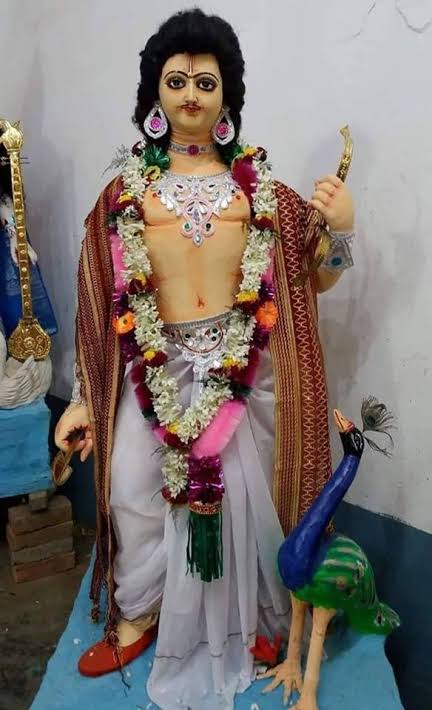 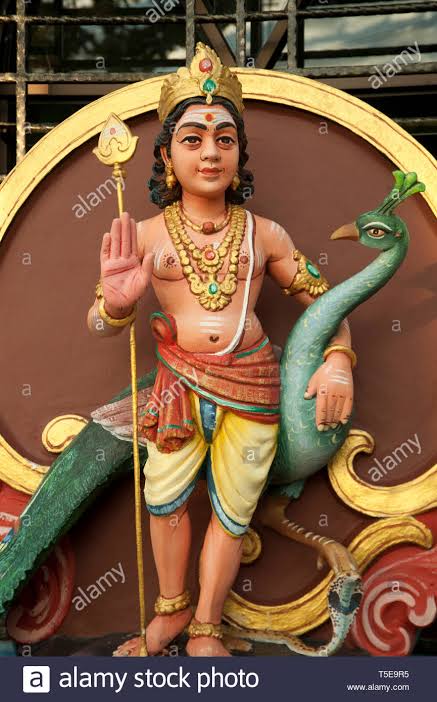 কি বুঝতে  পারলে?
আজকের পাঠ-
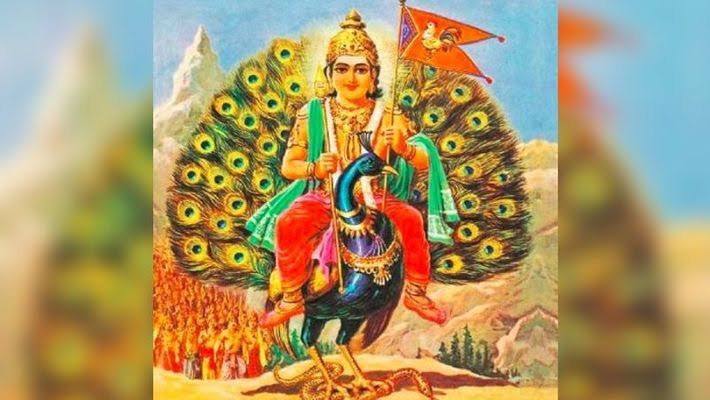 কার্ত্তিক দেব।
শিখনফল
এই পাঠ শেষে শিক্ষার্থীরা-
কার্ত্তিক দেবের পরিচয় বর্ণনা করতে পারবে;
কার্ত্তিক পূজার ধ্যন ও প্রণাম মন্ত্রের সরলার্থ ও এর শিক্ষা ব্যাখ্যা করতে পারবে;
কার্ত্তিক পূজার গুরুত্ব ও প্রভাব বিশ্লেষণ করতে পারবে।
চিত্রটি দেখ
কি বুঝতে পারলে?
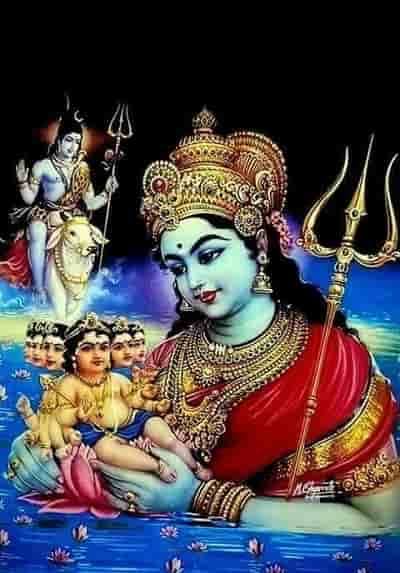 ঠিক বলেছ- কার্ত্তিক দেব মা দুর্গা ও শিবের পুত্র।
কার্ত্তিক দেব
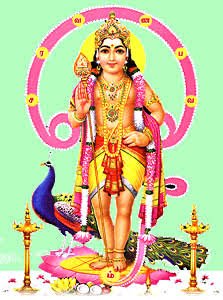 তাঁর দেহবর্ণ তপ্ত স্বর্ণের মতো।
তারকাসুরের আধিপত্য থেকে স্বর্গরাজ্য উদ্ধার করার জন্য স্বর্গের দেবতারা তাঁকে সেনাপতি রুপে বরণ করেন।
কার্ত্তিক দেব
কার্ত্তিক দেবের নাম-
একক কাজ      সময় – ৫ মিনিট
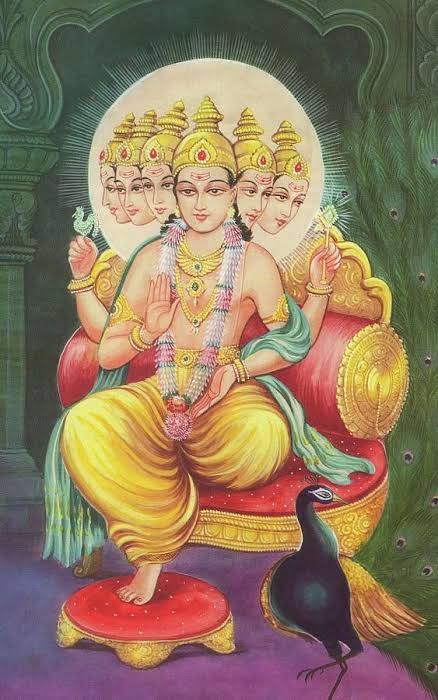 কার্ত্তিক দেবের পরিচয় দাও।
কার্ত্তিক পূজা
কার্ত্তিক পূজা
অডিওটি শোন
জোড়ায় কাজ      সময় - ৮মিনিট
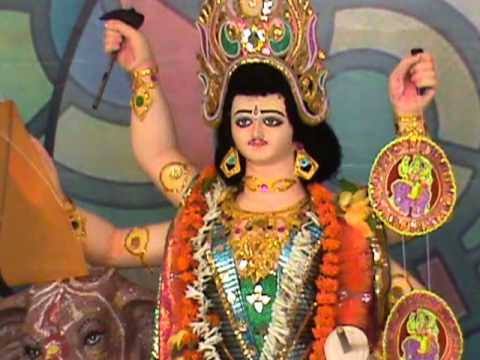 কার্ত্তিক পূজার প্রণাম মন্ত্রের সরলার্থ ও শিক্ষা ব্যাখ্যা কর।
কার্ত্তিক পূজার গুরুত্ব ও প্রভাব
কার্ত্তিক পূজার গুরুত্ব ও প্রভাব
কার্ত্তিক পূজার গুরুত্ব ও প্রভাব
কার্ত্তিক পূজার গুরুত্ব ও প্রভাব
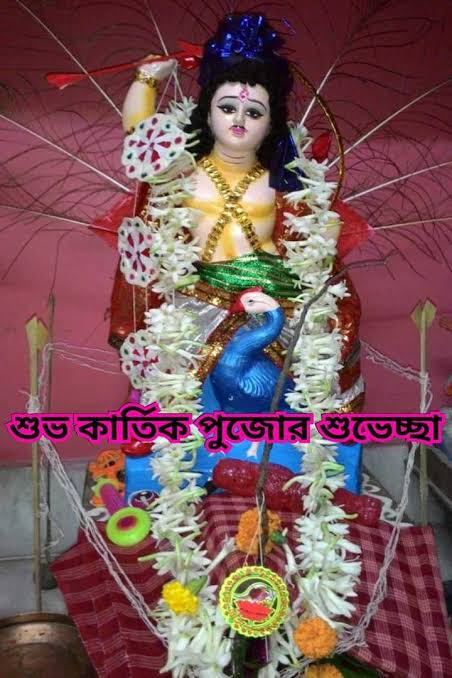 আমাদের সকলেই কার্ত্তিকের মতো নম্র ও বিনয়ী হওয়া উচিত এবং অন্যায়, অত্যাচার ও অবিচারের বিরুদ্ধে সোচ্চার হওয়া উচিত।
দলীয় কাজ         সময়-১০ মিনিট
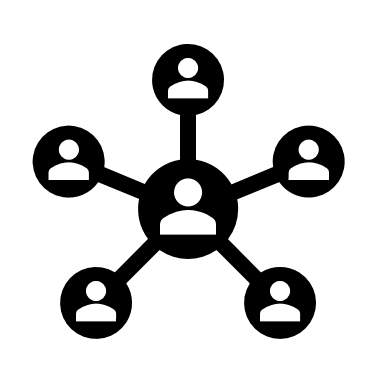 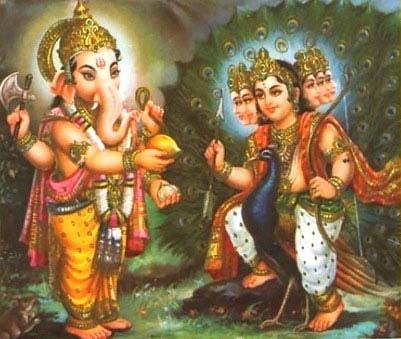 কার্ত্তিক-পূজার গুরুত্ব ও প্রভাব বিশ্লেষণ কর।
মূল্যায়ন
আবার চেষ্টা কর
উত্তর সঠিক হয়েছে
আবার চেষ্টা কর
আবার চেষ্টা কর
আবার চেষ্টা কর
আবার চেষ্টা কর
উত্তর সঠিক হয়েছে
আবার চেষ্টা কর
কার্ত্তিকের বাহনের নাম কী ?



কার্ত্তিক ছিলেন-  
i)   নম্র স্বভাবের দেবতা 
ii)  বিনয়ী স্বভাবের দেবতা 
iii) রাগী স্বভাবের দেবতা 

নিচের কোনটি সঠিক ?
(ক) কাক
(খ) ময়ূর
(ঘ) পেঁচা
(গ) গড়ুর
(ক) i ও ii
(খ) i ও iii
(ঘ) i, ii ও iii
(গ) ii ও iii
বাড়ির কাজ
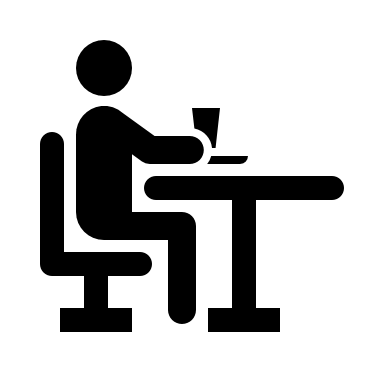 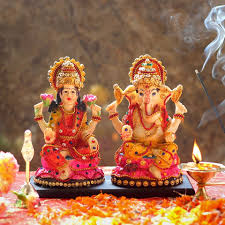 কার্ত্তিক দেবতার ধ্যান ও প্রণাম মন্ত্রের সরলার্থ ও শিক্ষা ব্যাখ্যা কর।
ধন্যবাদ
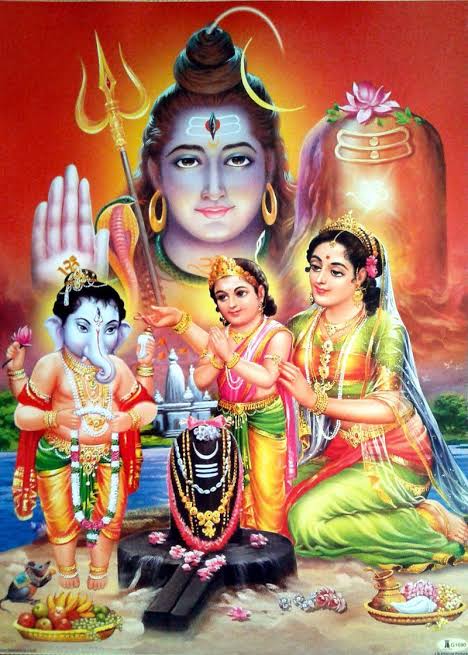